Sheryl Patterson
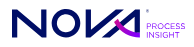 DC Regional, Model Investment Club of Northern Virginia
NOVA Ltd.(NYSE: NOVA)
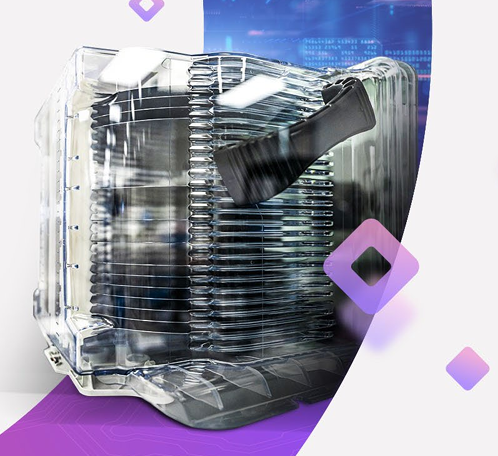 WWW.BETTERINVESTING.ORG
1
[Speaker Notes: I found NOVA Ltd, formerly known as Nova Measuring Instruments, in the BetterInvesting Quality Predefined Screen and the Small Cap Informer. Nova is a leading innovator and a key provider of solutions for advanced used in semiconductor manufacturing]
WWW.BETTERINVESTING.ORG
2
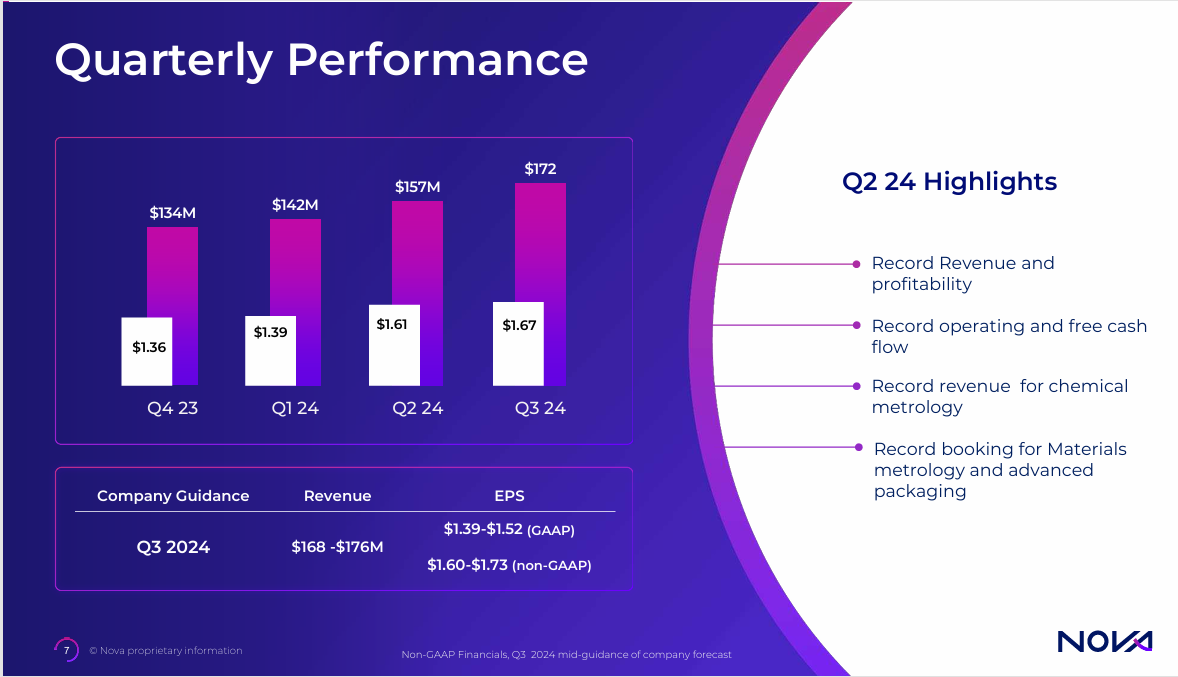 WWW.BETTERINVESTING.ORG
3
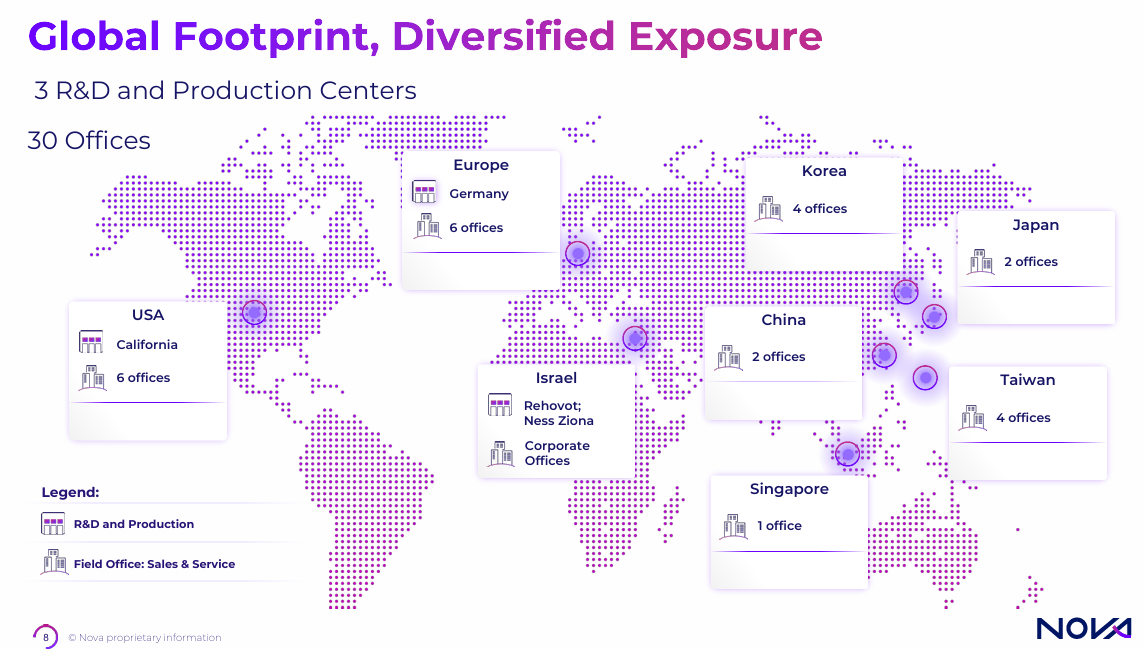 WWW.BETTERINVESTING.ORG
4
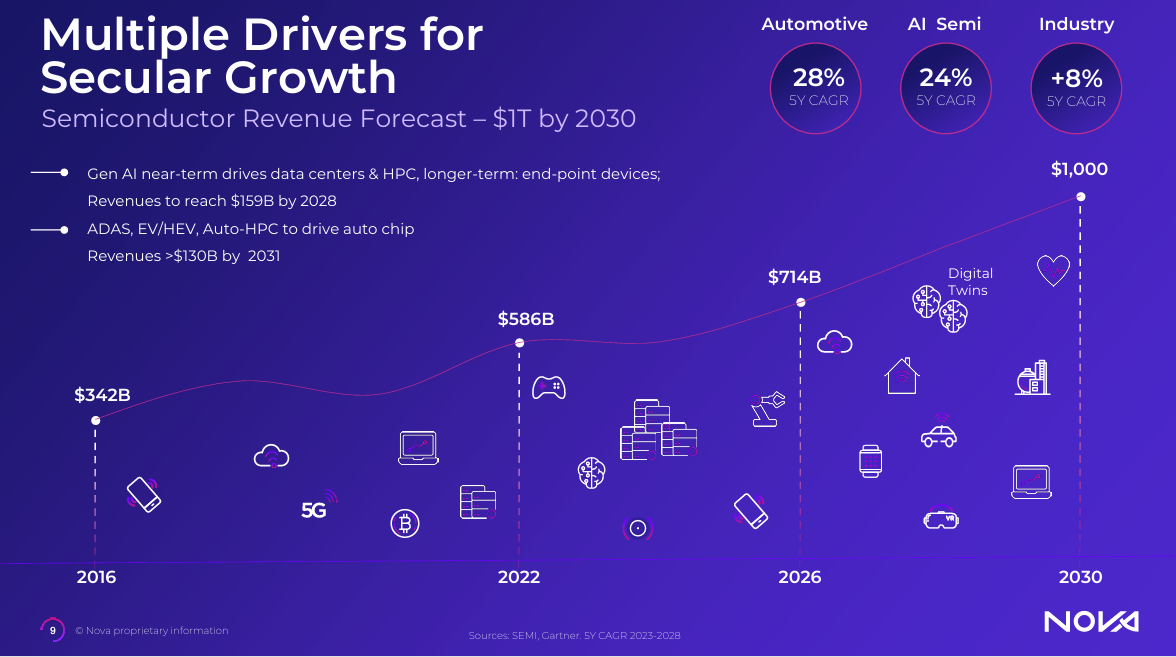 WWW.BETTERINVESTING.ORG
5
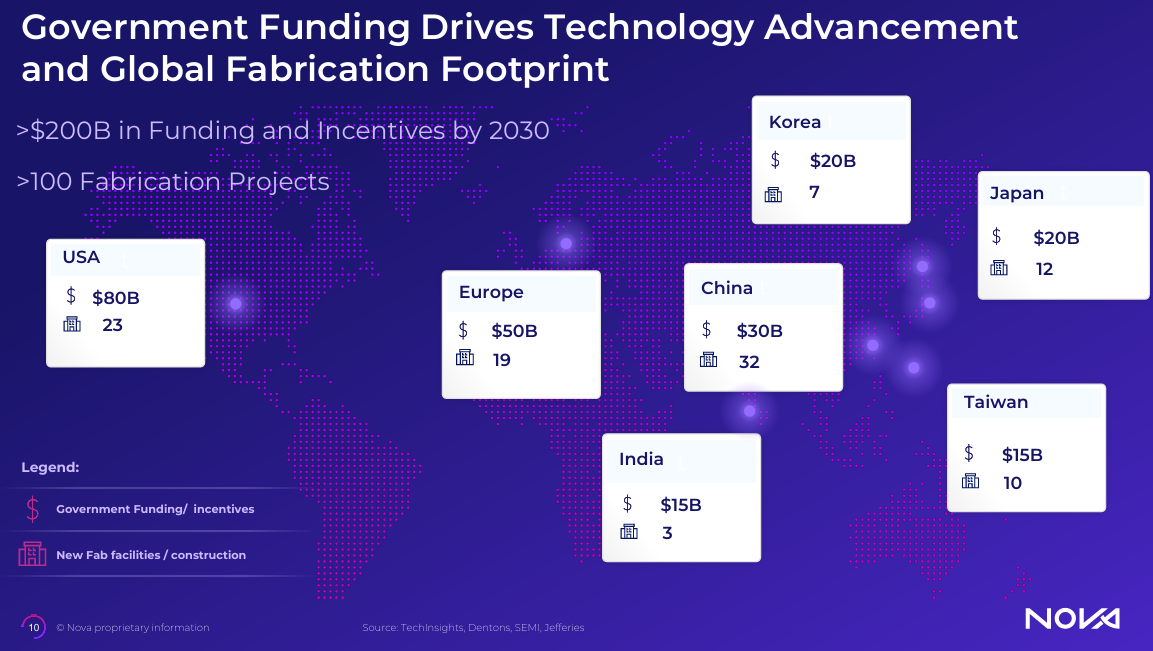 WWW.BETTERINVESTING.ORG
6
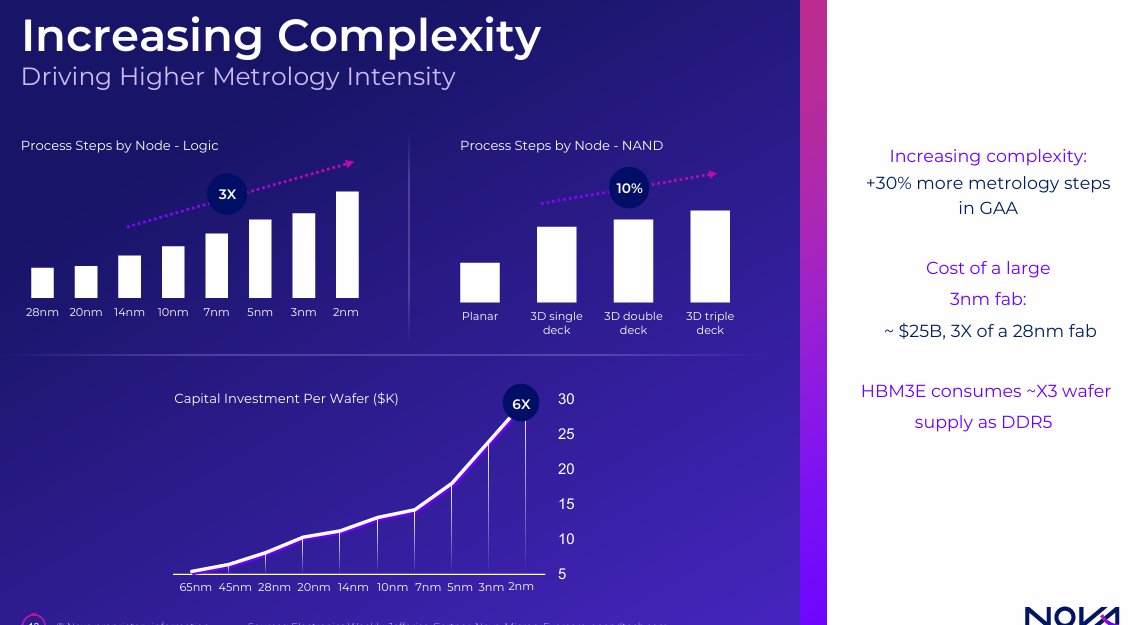 [Speaker Notes: AMPH has growth strategies from 2018 to 2023.  Primary organic growth in Pipeline Development includes Primatene mist, Glucogen injection, Rextovy TM and  insulin analog.  Secondary inorganic growth resulted from the strategic acquisitions of  Armstrong, AFP and BAGSIMI from 2003 to 2023.]
WWW.BETTERINVESTING.ORG
7
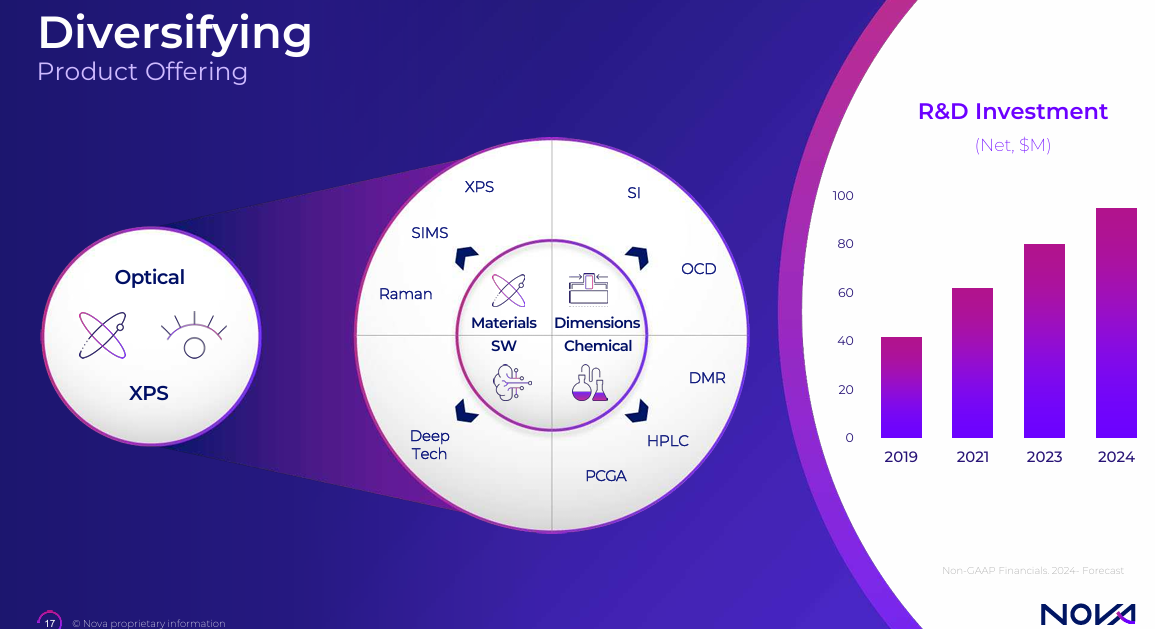 [Speaker Notes: Management insists on high quality, efficiency and technology. This focus results in high net profit margins. Revenues have tripled from $295M in 2018 to $644M in 2023.  Net income margins have increased from 3.5% in 2018 to 27.3% in 2023 almost 9 times during those years.]
WWW.BETTERINVESTING.ORG
8
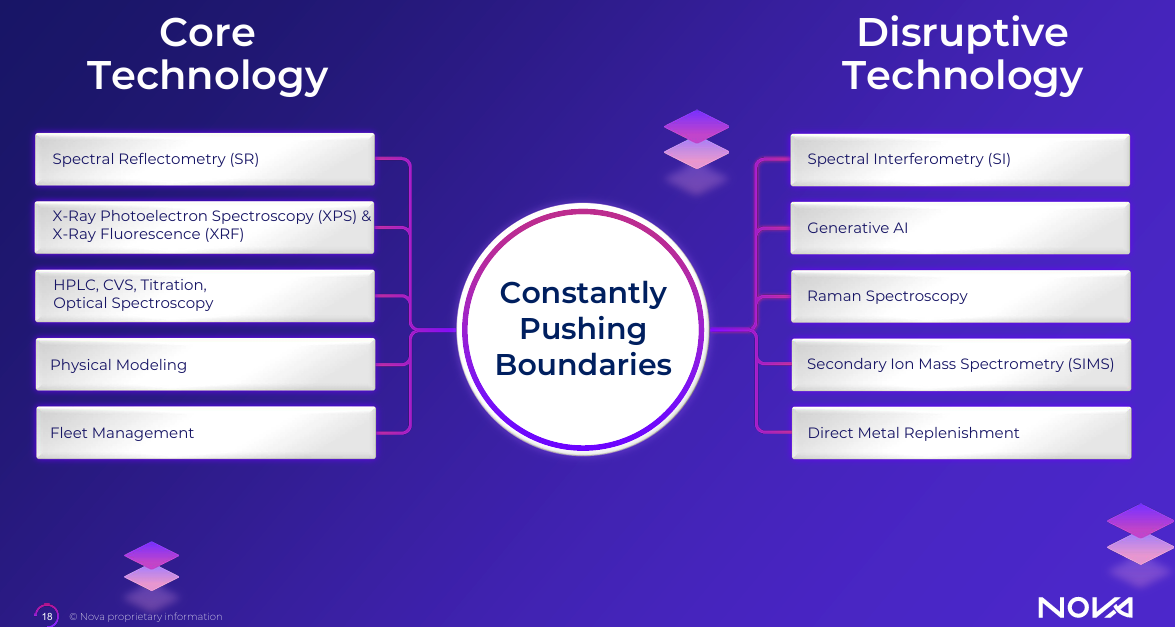 WWW.BETTERINVESTING.ORG
9
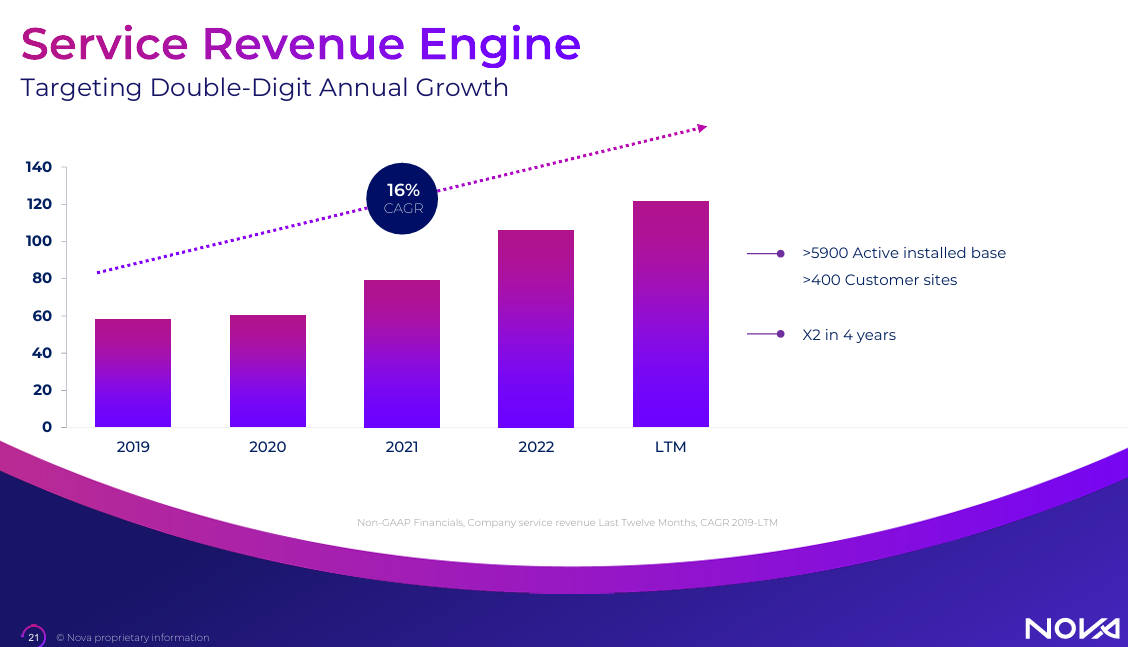 WWW.BETTERINVESTING.ORG
10
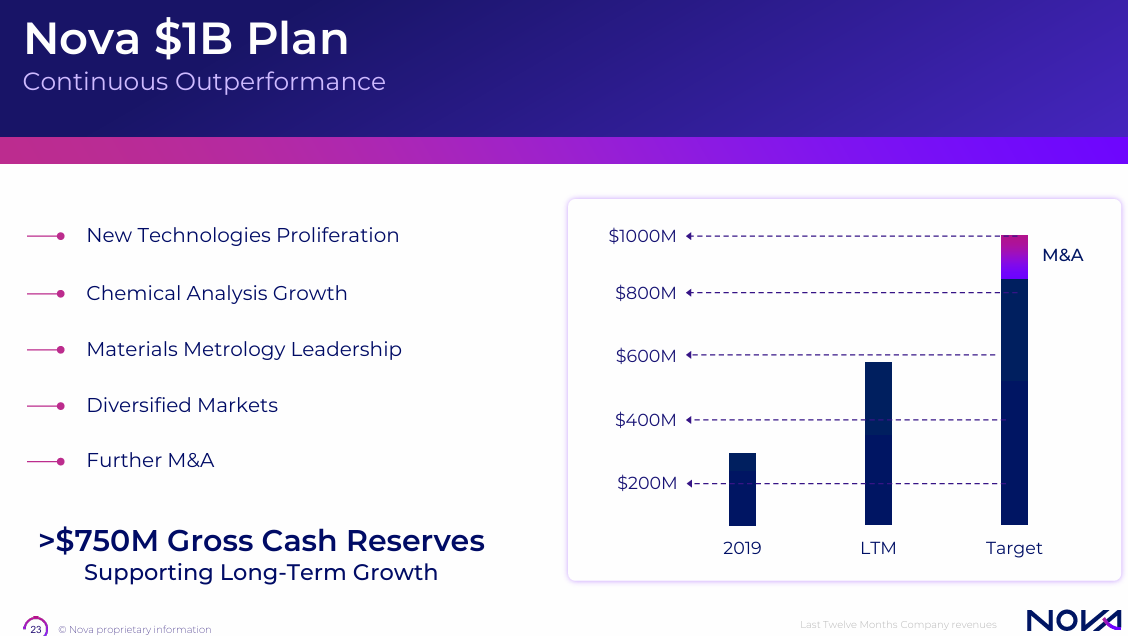 WWW.BETTERINVESTING.ORG
11
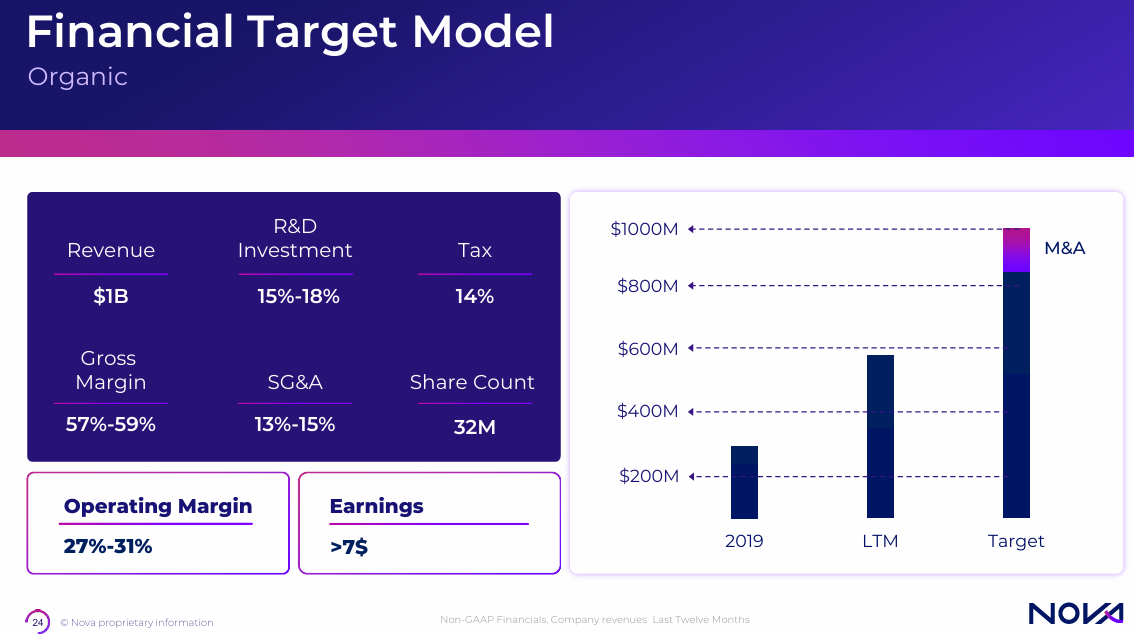 [Speaker Notes: The increase of existing products provides a very strong base when you compare the Percent growth and increased product diversification from 2014 to 2023.]
WWW.BETTERINVESTING.ORG
12
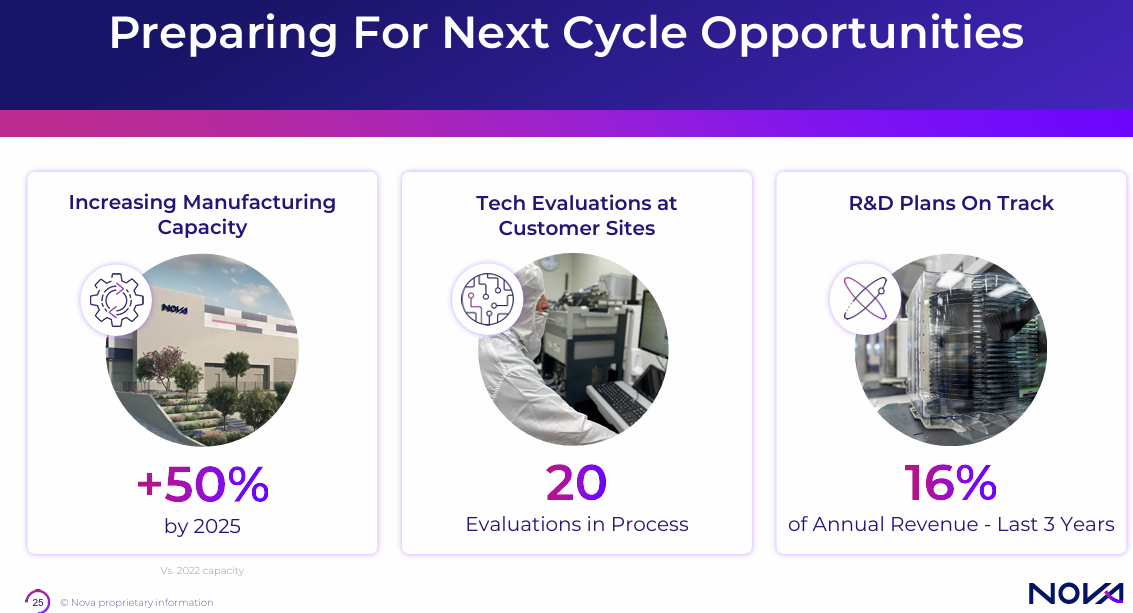 [Speaker Notes: BAQSIMI which is one of the prime revenue drivers has annual sales that have more than doubled in the last 3 to 4 years.  Annual Sales are projected to reach $250 to $275M in 2023, while  EPS are projected to grow from 0.18cents to $2.50 in 2023, as Amphastar takes over the distribution of Baqsimi from Lily on a country by country basis through 2024 thus giving Amphastar a global reach.]
WWW.BETTERINVESTING.ORG
13
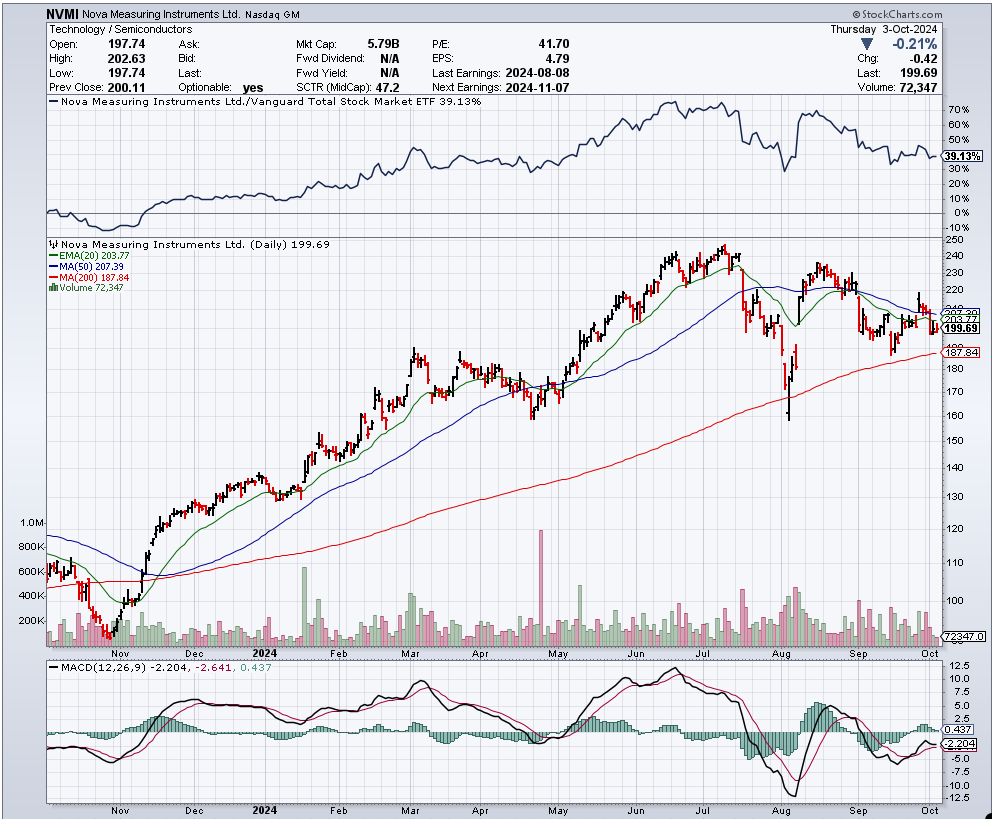 WWW.BETTERINVESTING.ORG
14
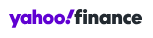 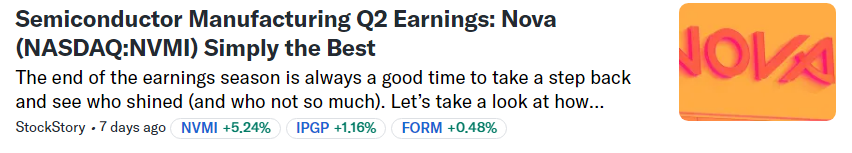 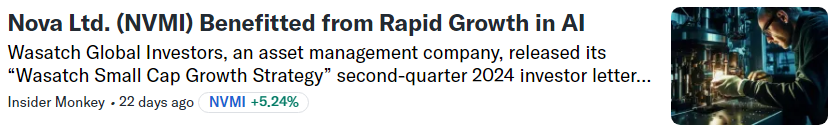 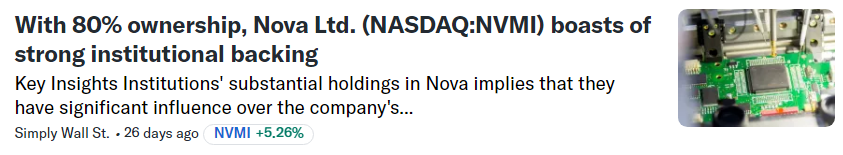 WWW.BETTERINVESTING.ORG
15
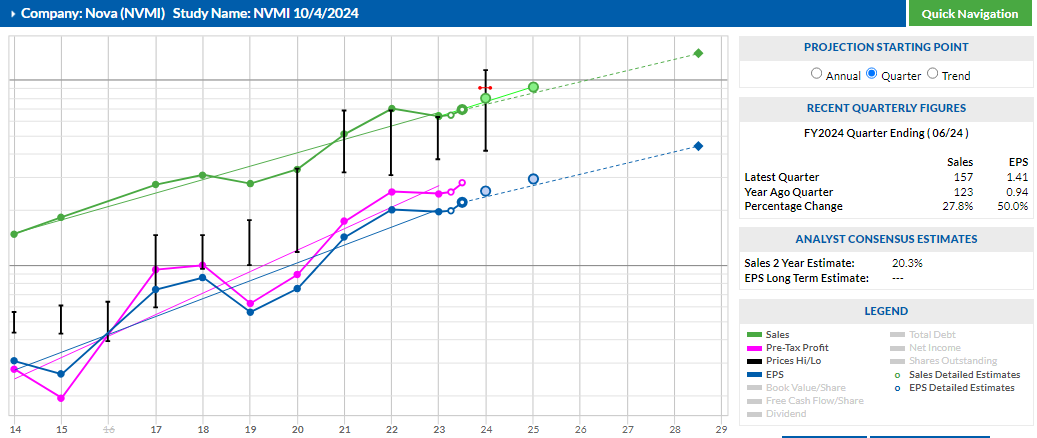 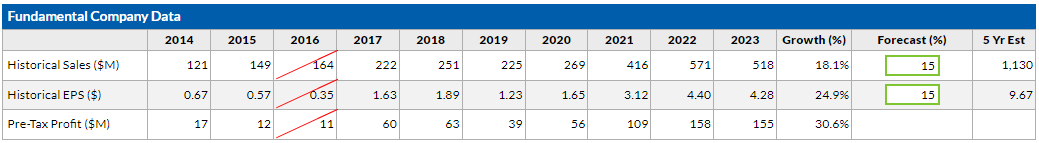 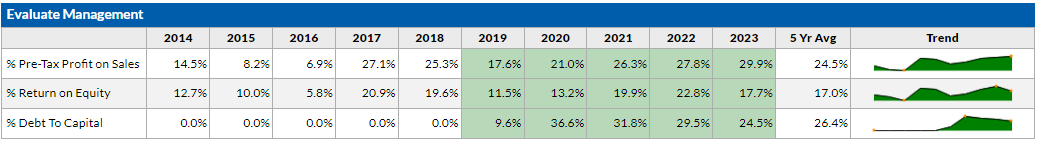 WWW.BETTERINVESTING.ORG
16
NVMI Peer Comparison
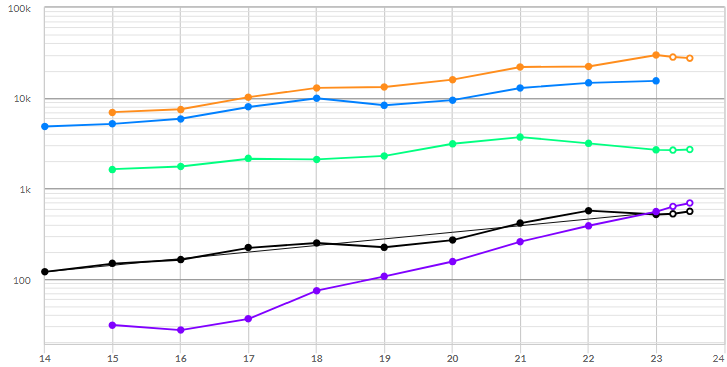 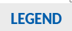 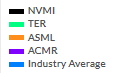 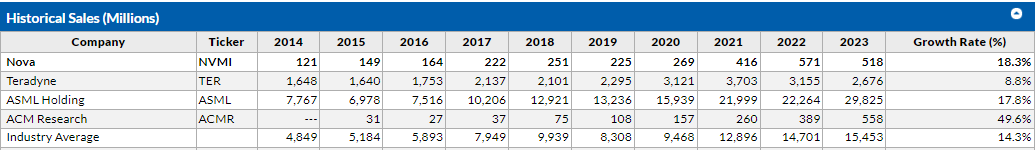 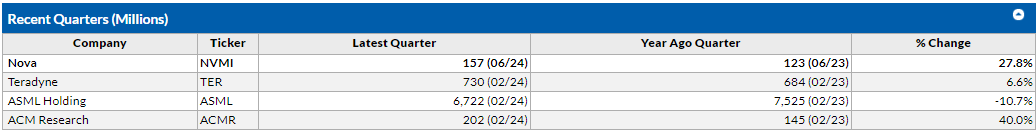 [Speaker Notes: AMPH EPS graph for the last five years is also up straight as compared to its peers.  The recent quarterly results for AMPH is up 49.6% while the peers are all on the negative side.]
WWW.BETTERINVESTING.ORG
17
NVMI Peer Comparison
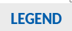 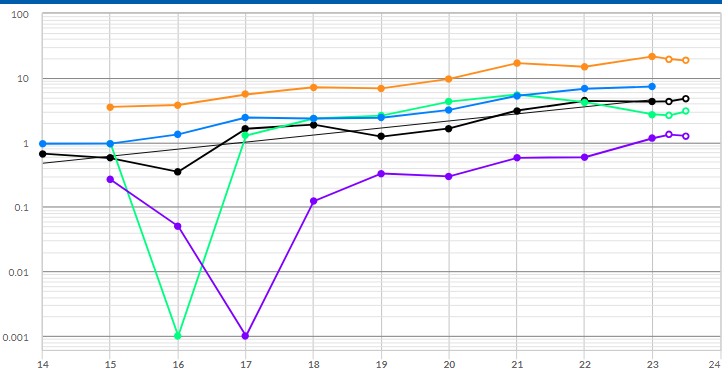 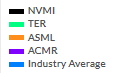 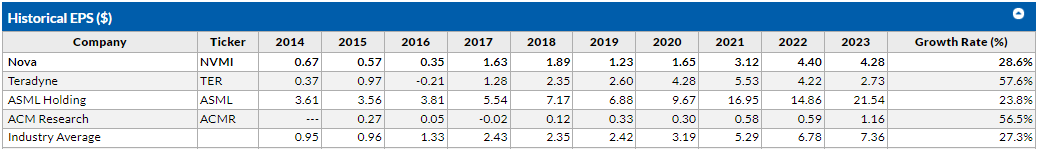 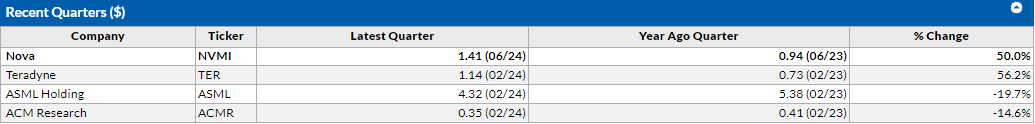 WWW.BETTERINVESTING.ORG
18
Peer Comparison: Pre-tax Profit on Sales
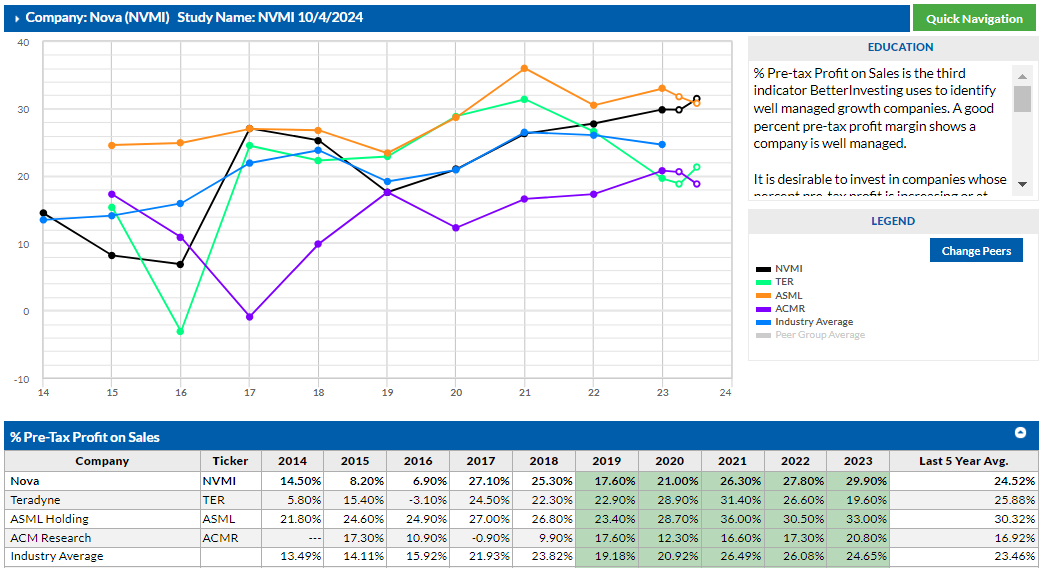 [Speaker Notes: For EPS I have used 12% which results in a 5 year projected EPS of 5.52. The growth rate predicted by VL is 18%]
WWW.BETTERINVESTING.ORG
19
Peer Comparison: Return on Equity
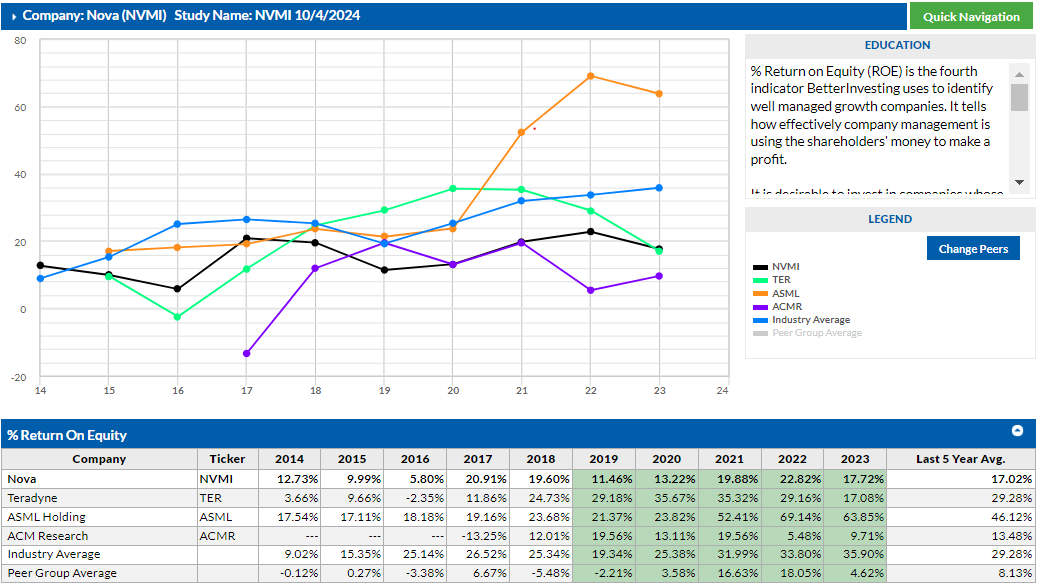 WWW.BETTERINVESTING.ORG
20
Peer Comparison: % Debt to Capital
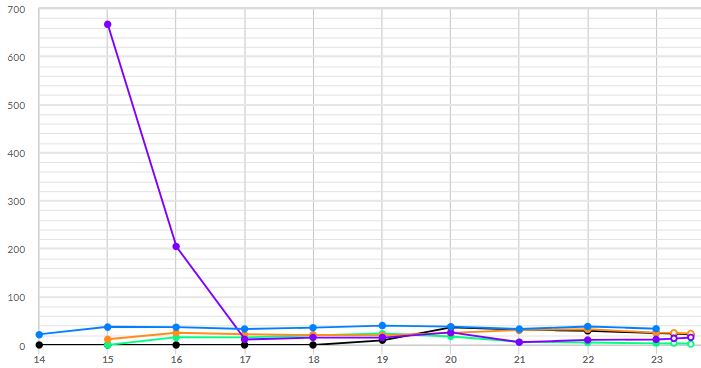 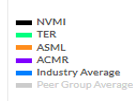 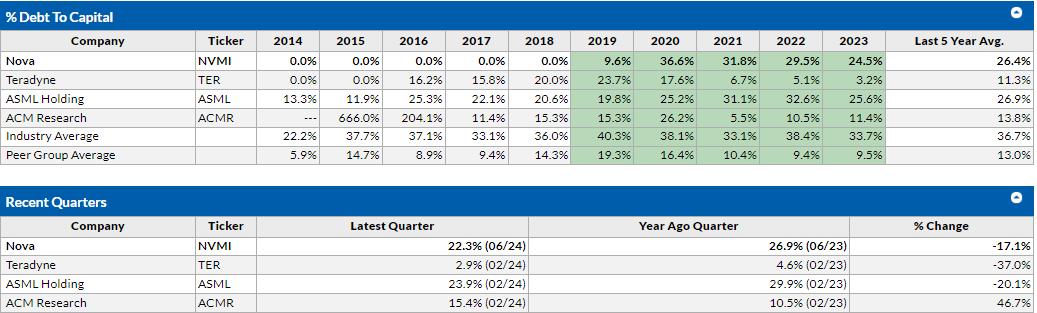 [Speaker Notes: In looking at the % change from a year ago this quarter, all but ACM research is a negative.  I believe this is caused by the availability of materials declined due to COVID, then gets ramped up when materials return to availability and then it gets normalized in the following year.]
WWW.BETTERINVESTING.ORG
21
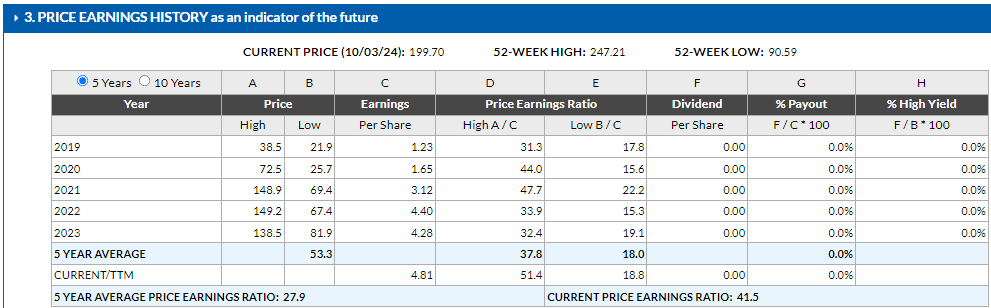 [Speaker Notes: The SSG Forecasted 5 year average high P/E is 24.2.  I used the 5 year average P/E of 18.8 to forecast a high price of $103.8.]
WWW.BETTERINVESTING.ORG
22
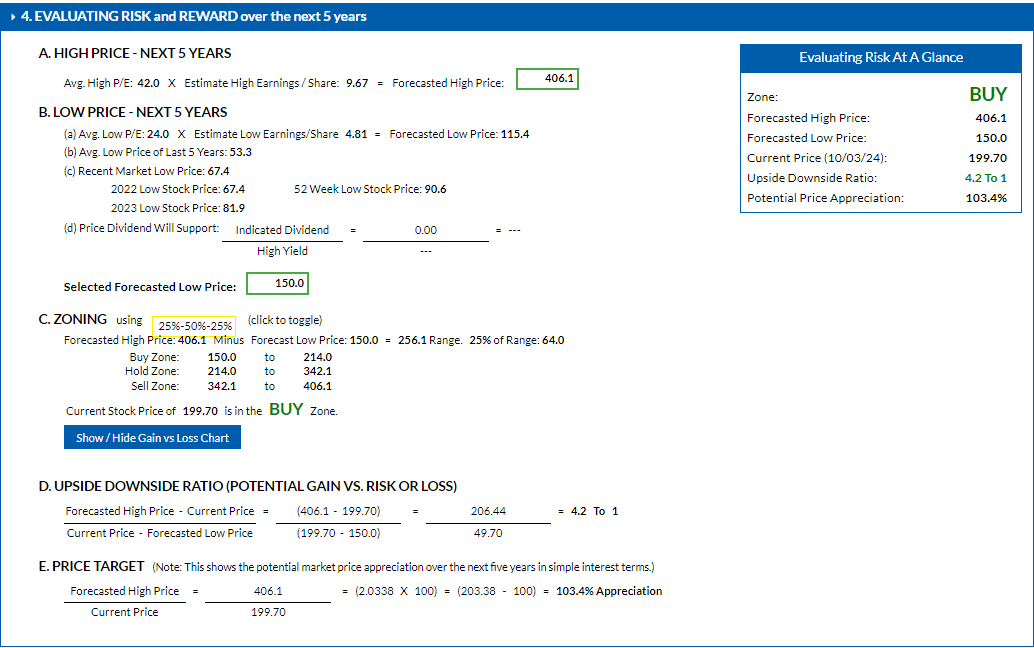 WWW.BETTERINVESTING.ORG
23
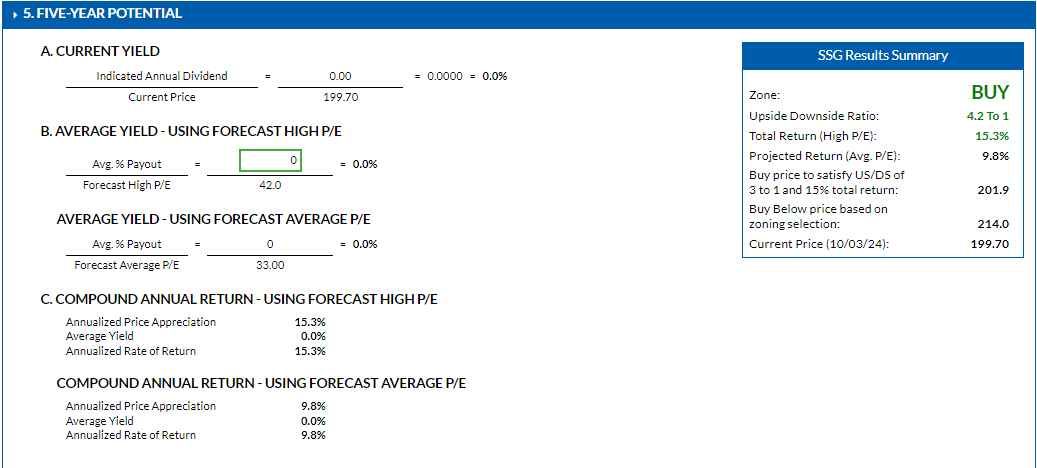 [Speaker Notes: Used 80% of low avg low per forecast of 12.0% of current price for low stock price forecast: $244.0]
WWW.BETTERINVESTING.ORG
24
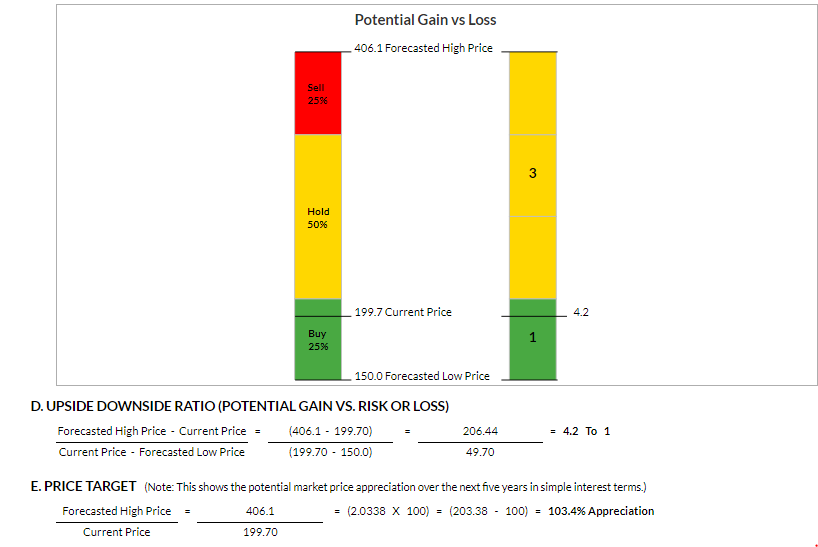 If purchased at the SSG 10/3/2024 price of $199.70, return is likely to double. 

The compounded total return of 15.3% will more than double your money over the next five years.

NVMI does not currently pay a dividend
[Speaker Notes: NVMI is in the BUY range with an upside-downside ratio of 4.2 to 1.]
WWW.BETTERINVESTING.ORG
25
Conclusion
NVMI is a Small sized sales growth company.

  AMPH is a well managed company.

 AMPH is trading within the buy range.

 AMPH is a worthy candidate to add to your watchlist for further study.

 AMPH (current price of $199.70) is within the buy range up to $214 (buy below price of $214.0 to satisfy US/DS Ratio of 3:1 for a 15% total return).
[Speaker Notes: Read the slide]